主日崇拜
2025年5月11日
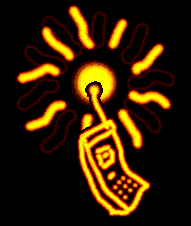 崇拜正在進行中，請關閉你的手機和傳呼機，謝謝合作。
靜默 (會眾靜坐)
宣召 (會眾起立)
詩 篇 103:1-4
1〔大衛的詩。〕我的心哪、你要稱頌耶和華．凡在我裏面的、也要稱頌他的聖名。 2我的心哪、你要稱頌耶和華、不可忘記他的一切恩惠。 3他赦免你的一切罪孽、醫治你的一切疾病。 4他救贖你的命脫離死亡、以仁愛和慈悲為你的冠冕。
唱詩 一（會眾站立)
HOL#5       聖哉三一
聖哉三一
聖哉，聖哉，聖哉，全能大主宰！
清晨我眾歌頌，歡聲上達天庭；
聖哉，聖哉，聖哉，慈悲全能主宰，
讚美三一神，父子與聖靈。

聖哉，聖哉，聖哉，眾聖都敬拜，
放下黃金冠冕，環繞在水晶海；
千萬天使天軍，俯伏叩拜主前，
昔在而今在，永在億萬年。
聖哉，聖哉，聖哉，主莊嚴威榮；
罪人昏昧難見，因黑暗罪深重；
惟獨上主至聖，惟獨上主至尊，
全能又全愛，至聖潔真神。

聖哉，聖哉，聖哉，全能大主宰！
地上天空海洋，萬物同頌主名；
聖哉，聖哉，聖哉，慈悲全能主宰，
讚美三一神，父子與聖靈。
公禱   （會眾站立）
主禱文
我們在天上的父，願人都尊你的名為聖。願你的國降臨，願你的旨意行在地上，如同行在天上。我們日用的飲食，今日賜給我們。免我們的債，如同我們免了人的債。不叫我們遇見試探，救我們脫離兇惡，因為國度，權柄，榮耀，全是你的，直到永遠，阿們。			
馬太福音6:9-13節
唱詩二 (會眾坐)
HOL#65       美哉主耶穌   活出愛   愛的真諦
美哉主耶穌
美哉主耶穌，宇宙萬物主宰！真神甘願降世為人；
我心所景仰，我靈所尊崇，是我榮耀，冠冕，歡欣。

青翠的草地，森林倍加美麗，全都披上彩艷春衣；
耶穌更美麗，耶穌更聖潔，能使愁心歡唱不已。

明麗的陽光，月亮倍覺清朗，繁星點點燦爛閃耀；
耶穌更輝煌，耶穌更皎潔，天使榮光不足比較。

榮美的救主，統管萬國萬民，祂是神子又是人子；
榮耀與尊貴，頌讚與崇敬，都歸耶穌永不止息。
活出愛
有一份愛從天而來．
比山高，比海深．
測不透，摸不著．卻看得見．
因為有你，因為有我．
甘心給，用心愛．
把心中這一份愛活出來．

耶穌的愛激勵我．敞開我的生命．
讓自己成為別人祝福．
耶穌的愛點燃我．心中熊熊愛火．
我們一起向世界活出愛．

有一份愛從天而來．
比山高，比海深．
測不透，摸不著．卻看得見．
因為有你，因為有我．
甘心給，用心愛．
把心中這一份愛活出來．

耶穌的愛激勵我．敞開我的生命．
讓自己成為別人祝福．
耶穌的愛點燃我．心中熊熊愛火．
我們一起向世界活出愛．

有一份愛從天而來．
比山高，比海深．
測不透，摸不著．卻看得見．
因為有你，因為有我．
甘心給，用心愛．
把心中這一份愛活出來．
耶穌的愛激勵我．敞開我的生命．
讓自己成為別人祝福．
耶穌的愛點燃我．心中熊熊愛火．
我們一起向世界活出愛．

耶穌的愛激勵我．敞開我的生命．
讓自己成為別人祝福．
耶穌的愛點燃我．心中熊熊愛火．
我們一起向世界活出愛．
我們一起向世界活出愛．
我們一起向世界活出愛．
愛的真諦
愛是恆久忍耐，又有恩慈；愛是不嫉妒；
愛是不自誇不張狂，不做害羞的事，
不求自己的益處，不輕易發怒，
不計算人家的惡，不喜歡不義只喜歡真理；
凡事包容，凡事相信，凡事盼望，
凡事忍耐凡事要忍耐，愛是永不止息。
歡迎與報告 (會眾坐)
1.  歡迎新來的朋友! 歡迎弟兄姊妹及朋友來參加我們的主日崇拜。
2.  祝母親們母親節快樂！今天的午餐對母親們免費。感謝年輕家庭團契分派午餐並負責餐後清理。
3.  今天下午1:30-2:00請到307室參加2025年一百個靈魂得救異象專題禱告會。
4.  由於教會退修會，5 月 25 日只在母堂有一堂雙語崇拜，上午 9:30開始。當天的午餐和主日學，以及西區的崇拜及其它活動將取消。
5.  Urbana 25宣教大會將於2025年12月28日至31日在亞利桑那州鳳凰城舉行，專為對宣教事工有負擔的年青信徒而設。如需了解更多詳情，請聯絡Egan傳道或 周元穎弟兄。
牧禱 (會眾坐)
讀經 (會眾起立)
馬 太 福 音 12:46-50, John 19
46耶穌還對眾人說話的時候、不料、他母親和他弟兄站在外邊、要與他說話。 47有人告訴他說、看哪、你母親和你弟兄站在外邊、要與你說話。 48他卻回答那人說、誰是我的母親．誰是我的弟兄。 49就伸手指著門徒說、看哪、我的母親、我的弟兄。 50凡遵行我天父旨意的人、就是我的弟兄姐妹和母親了。
證道  (會眾坐)
誰是你（我）的母親？
一、 誰是耶穌的母親？二、 誰是約翰的母親？三、 誰是你（我）的母親？
一、 誰是耶穌的母親？
馬 太 福 音 12:46-50
46耶穌還對眾人說話的時候、不料、他母親和他弟兄站在外邊、要與他說話。 47有人告訴他說、看哪、你母親和你弟兄站在外邊、要與你說話。 48他卻回答那人說、誰是我的母親．誰是我的弟兄。 49就伸手指著門徒說、看哪、我的母親、我的弟兄。 50凡遵行我天父旨意的人、就是我的弟兄姐妹和母親了。
二、 誰是約翰的母親？
約 翰 福 音 19:25-27
25站在耶穌十字架旁邊的、有他母親、與他母親的姊妹、並革羅罷的妻子馬利亞、和抹大拉的馬利亞。 26耶穌見母親和他所愛的那門徒站在旁邊、就對他母親說、母親、〔原文作婦人〕看你的兒子。 27又對那門徒說、看你的母親。從此那門徒就接他到自己家裏去了。
三、 誰是你（我）的母親？
使 徒 行 傳 2:44-47
44信的人都在一處、凡物公用． 45並且賣了田產家業、照各人所需用的分給各人。 46他們天天同心合意恆切的在殿裏、且在家中擘餅、存著歡喜誠實的心用飯、 47讚美　神、得眾民的喜愛。主將得救的人、天天加給他們。
回應詩 (會眾起立)
這裡有神的同在
這裡有神的同在
這裡有神的同在噢噢，這裡有神的言語，
這裡有聖靈的恩膏，這裡是另一個天地，
看哪弟兄和睦同居，何等的善何等的美，
如同那黑門的甘露，降在錫安山地，
愛在這裡，和平在這裡，
光明在這裡，生命在這裡，
耶和華所命定的福都在這裡，
你若想要得到他，在耶穌基督裡。
三一頌 （會眾站立）
讚美真神萬福之根，
世上萬民讚美主恩，
天使天軍讚美主名，
讚美聖父聖子聖靈。
阿們。
祝福 （會眾站立）
默祷 （會眾坐）散会